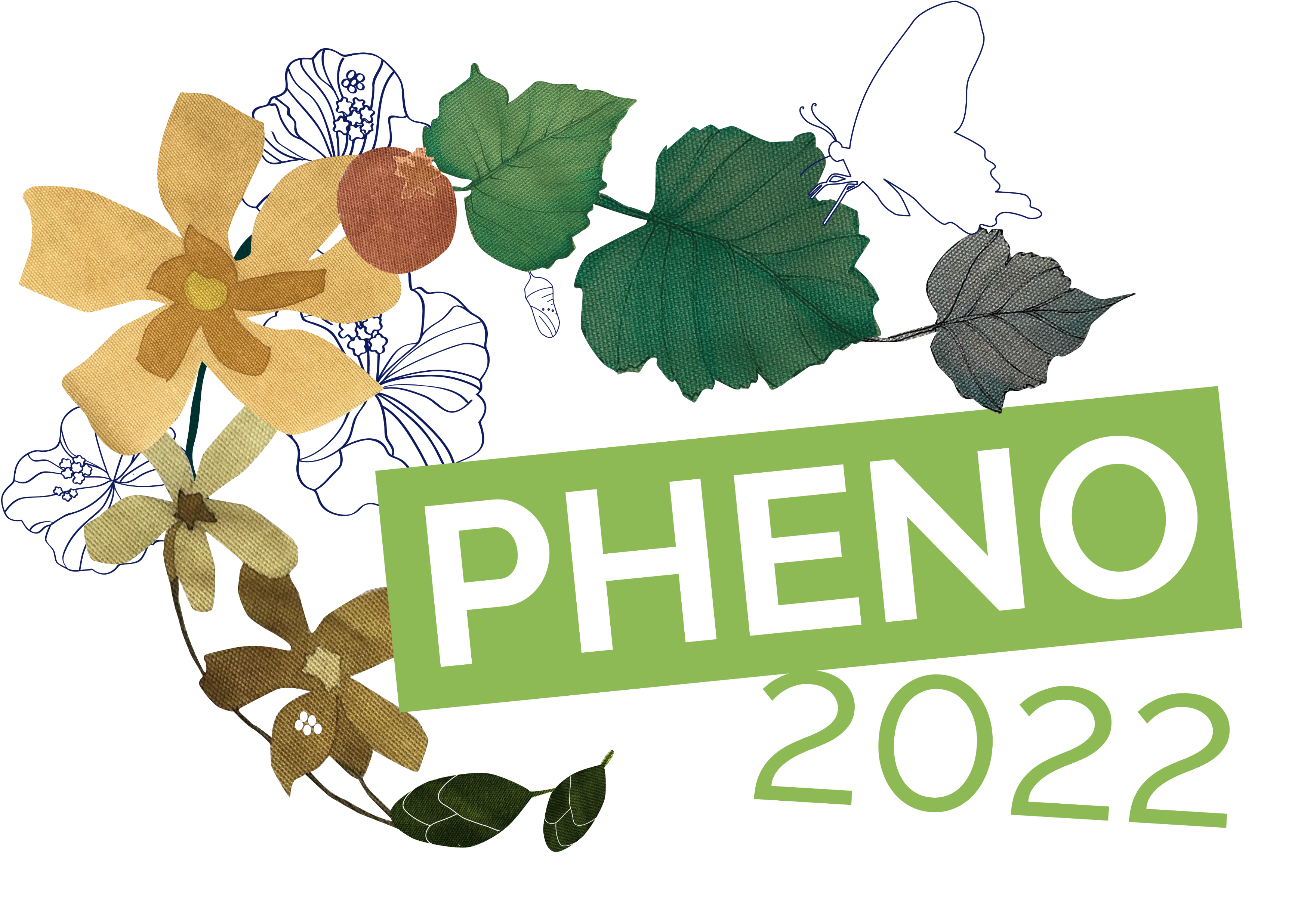 PHENOLOGY IN AEROBIOLOGY NETWORK
THIBAUDON Michel, 
Réseau National de Surveillance Aérobiologique 
(RNSA - France)
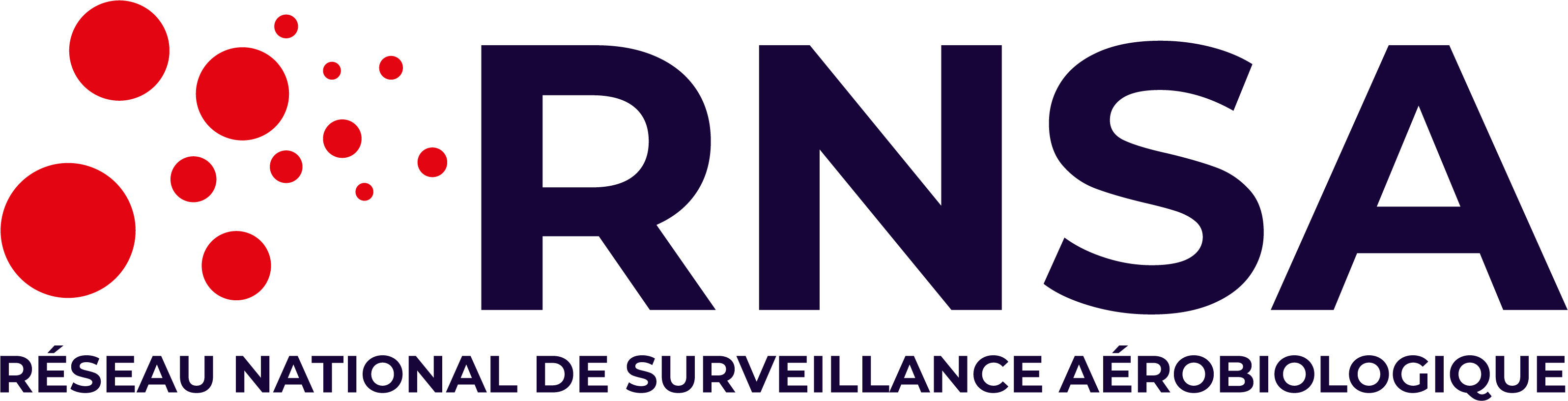 Pollen transport
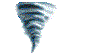 Anemogamy: by the wind
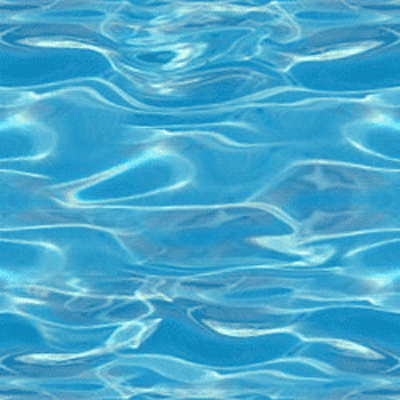 Hydrophily: by water
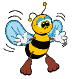 Entomogamy: by insects
2
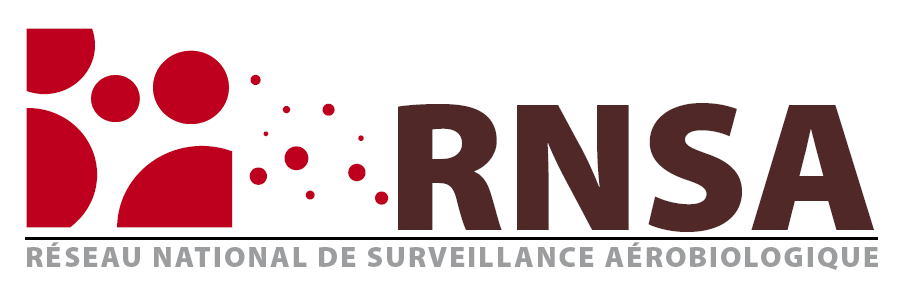 Atchoum !
Impact
Aerobiology: a multidisciplinary approach
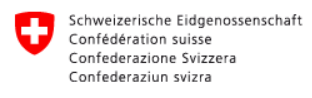 Dispersion
&
Transportation
Deposition
Emission
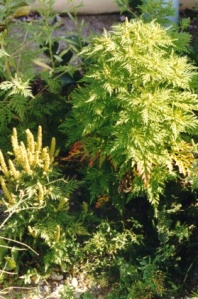 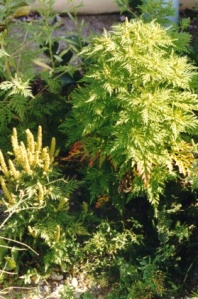 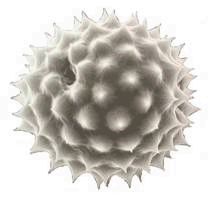 Source
Receiver
3
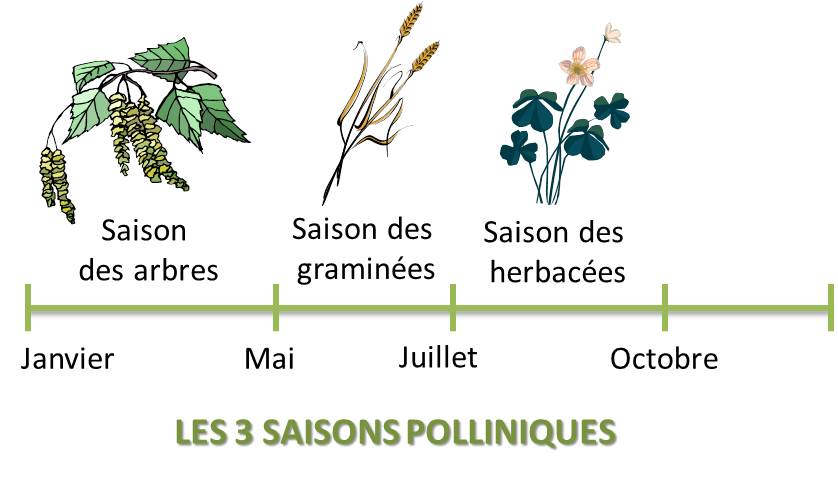 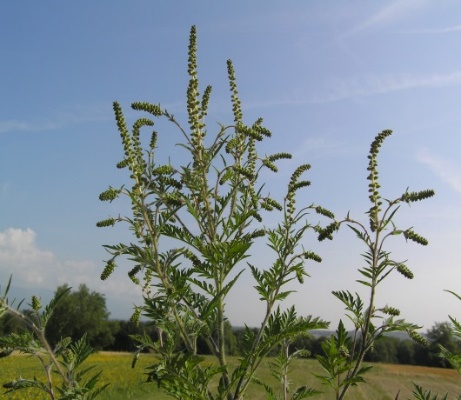 Trees pollen          Grasses pollen    Weeds pollen (ragweed…)
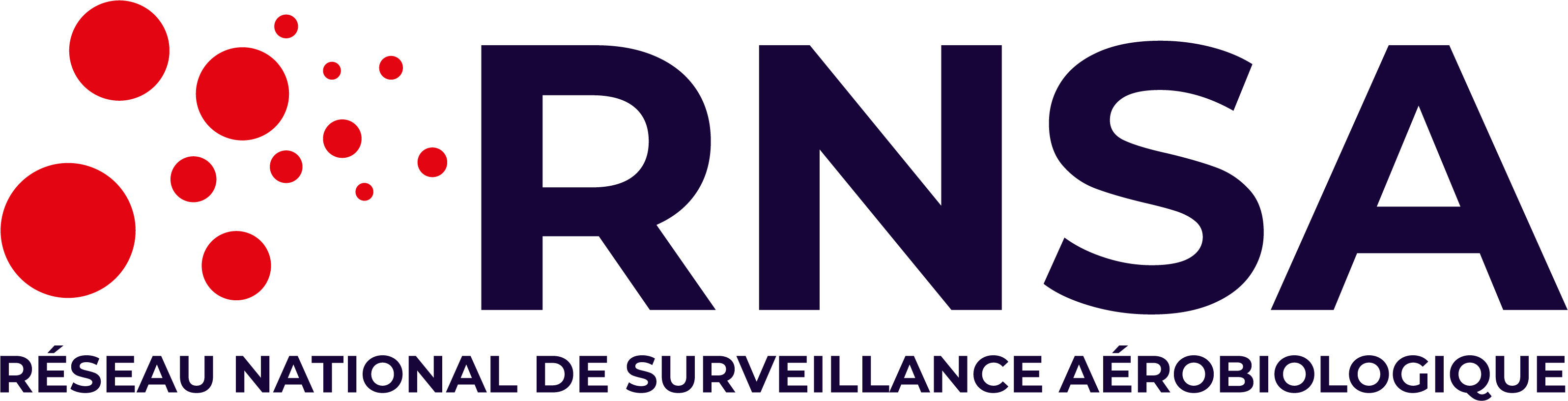 Pollen allergy
Conjunctivitis
Asthma
I weep for
Rhinitis 90%
Its prick
Urticaria and eczema 20%
Conjunctivis 75%
I cough
I am itchy
Tracheitis, asthma 50%
5
Coordination center
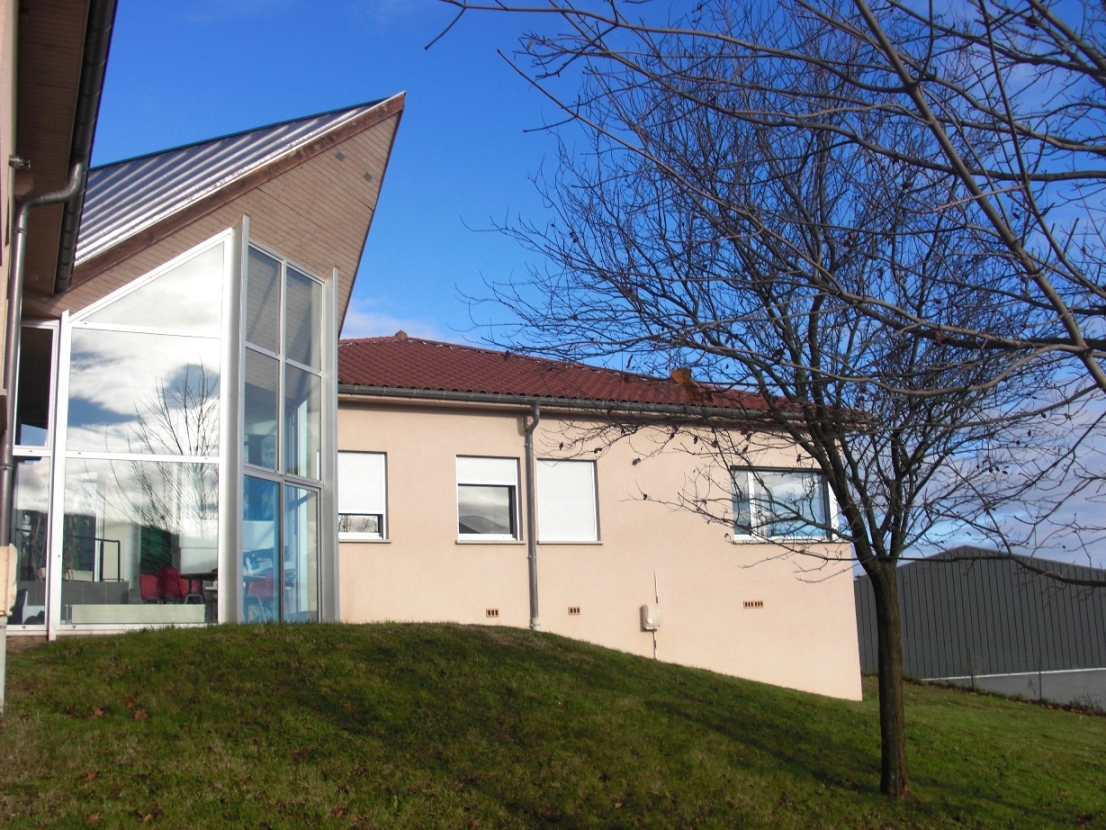 Trap network
In France, there are more than 70 traps

Black points are for seasonal traps
Red points are for ragweed traps
Pollen exposure measurement : pollen trap
Current standard method in Europe
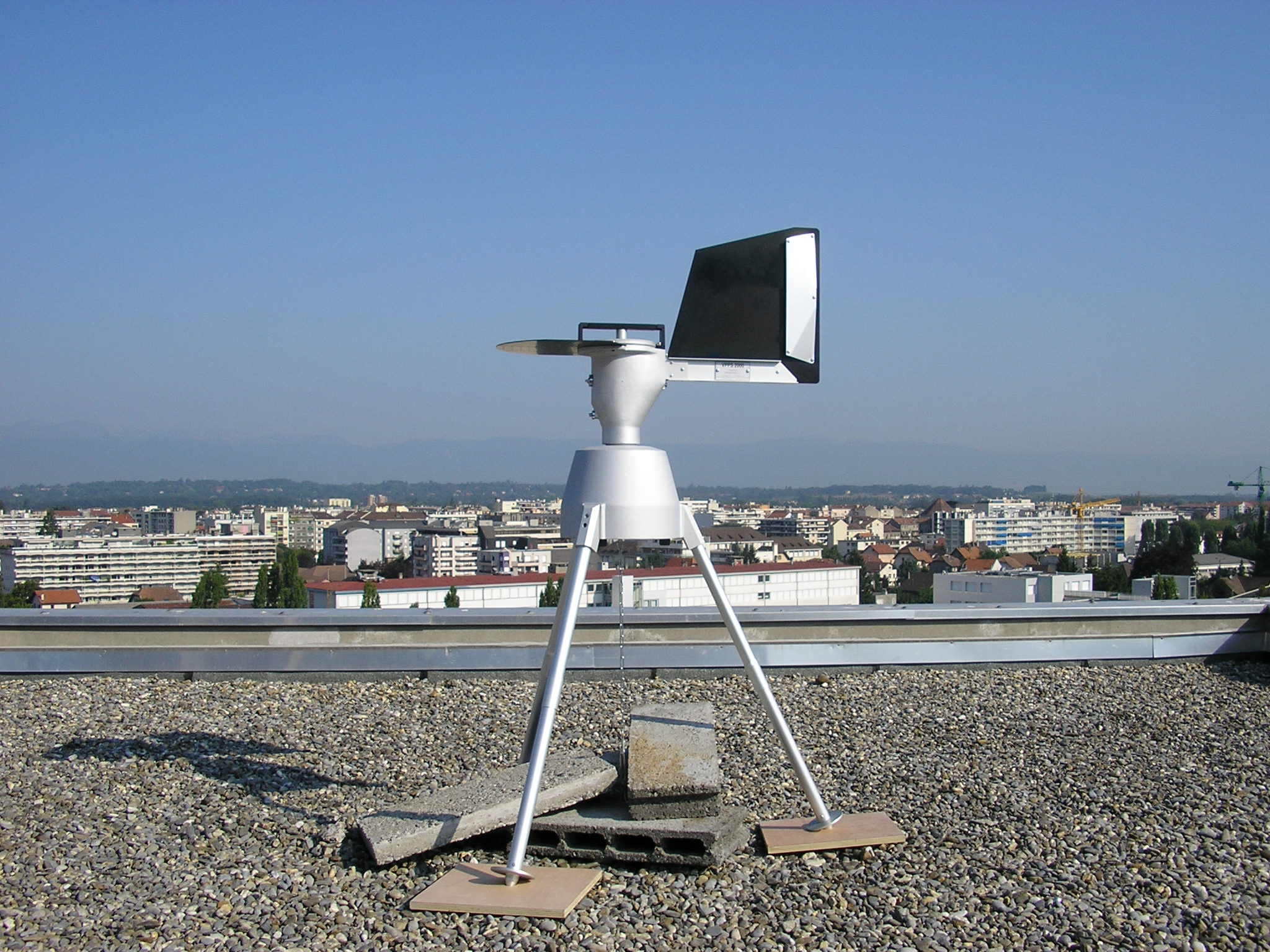 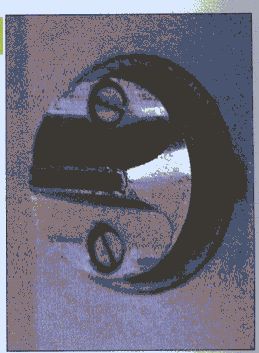 Breathing orifice
(10 L air/min)‏
Adhesive band on the drum
Horizontal
reading
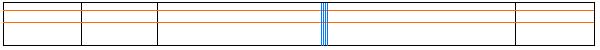 1st day
2nd day
etc...
Measurements were made with Hirst-type pollen traps.
1h = 2mm
8
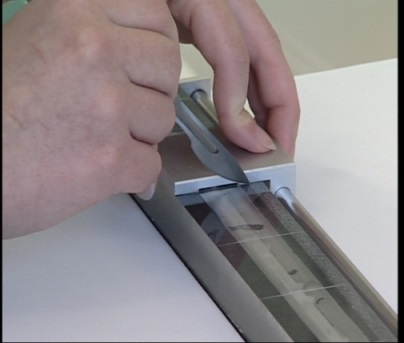 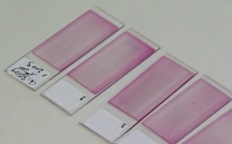 Dividing the band 
into daily sections
1 slide by day
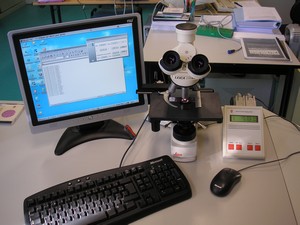 Counting with a 
vocal recognition system
Pollen count 
+ spores count
Analysis
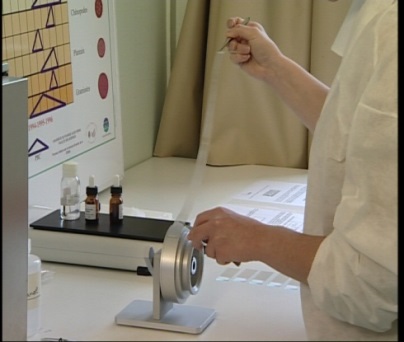 Collection of the 
drum band
Daily concentration (pollen.day/m3)
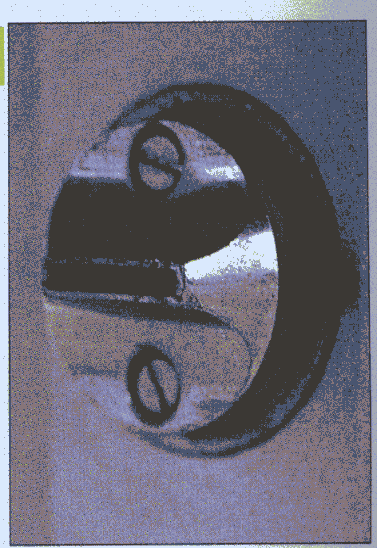 Metrology pollens and spores
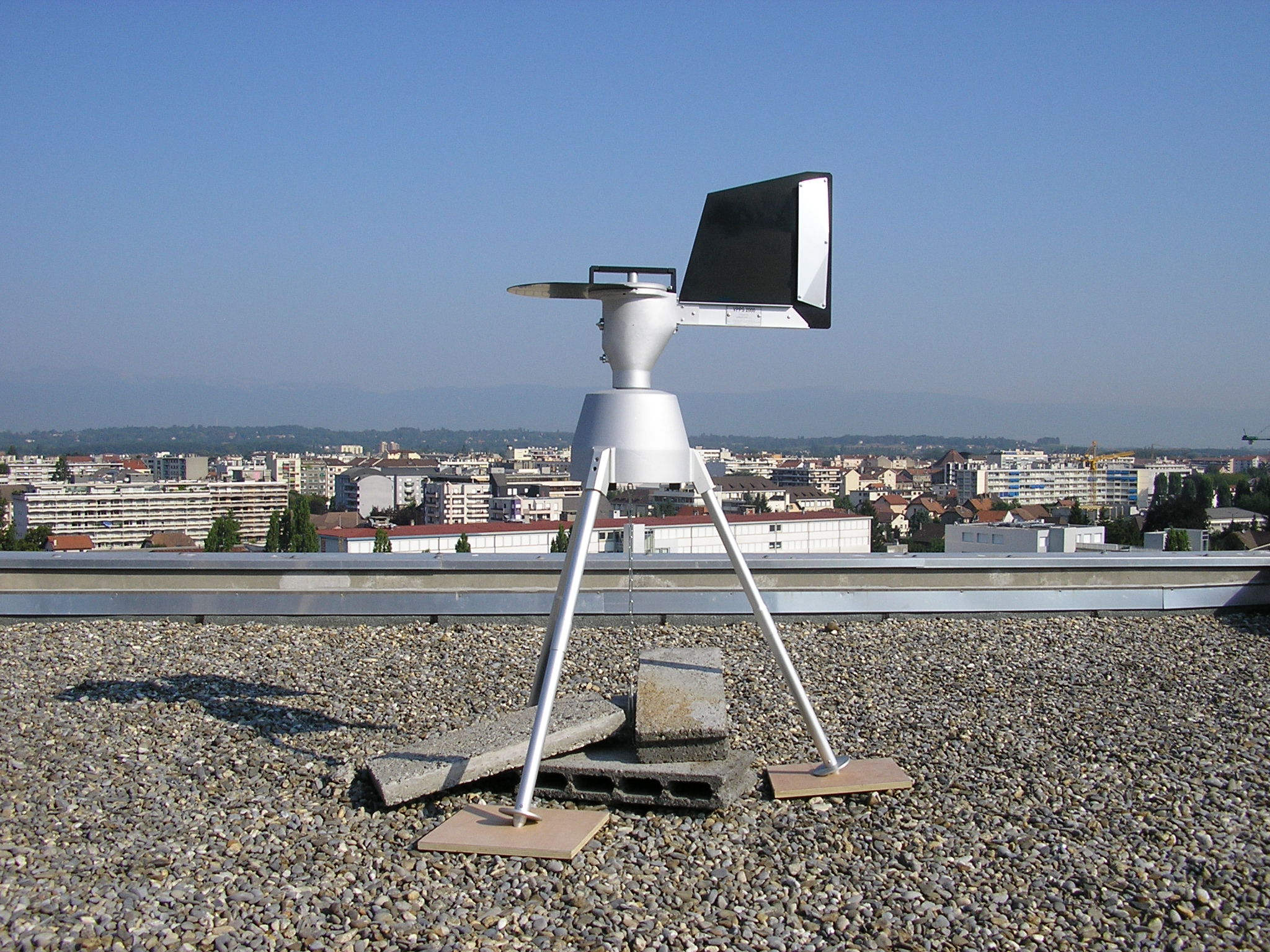 Clock
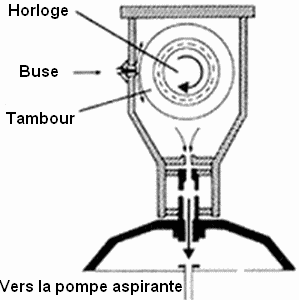 Air inlet
Drum
To the suction pump
Phenological network
12 botanical gardens
Phenological report
Botanists fill in every week a questionnaire to give us the state of flowering plant.
Bulletin phénologique
Floraison aulne
Floraison bouleau
Floraison graminées
Clinical network
the network includes about 100 referring doctors
Clinical report
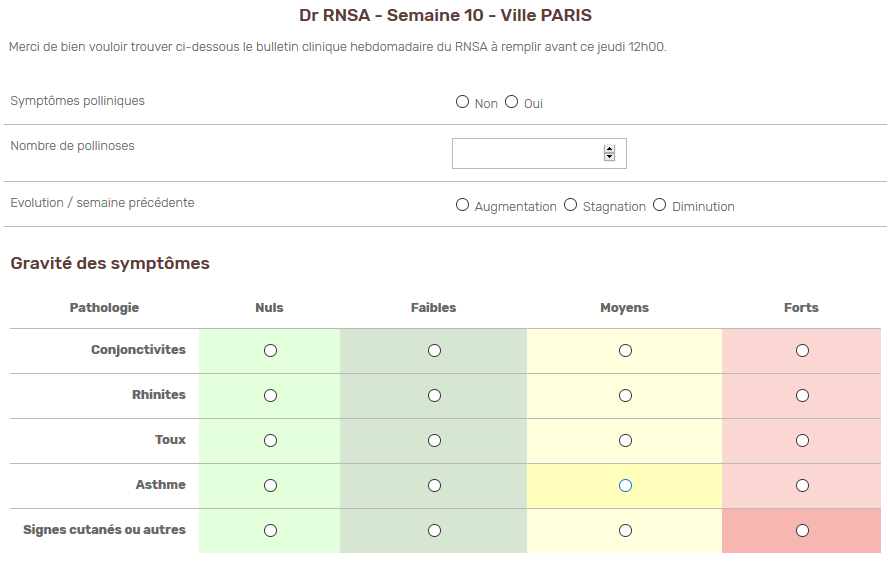 Each week, doctors inform us about clinical symptoms and their severity.
Pollen and clinical index Lyon
Tree period
Grasses period
Ragweed period
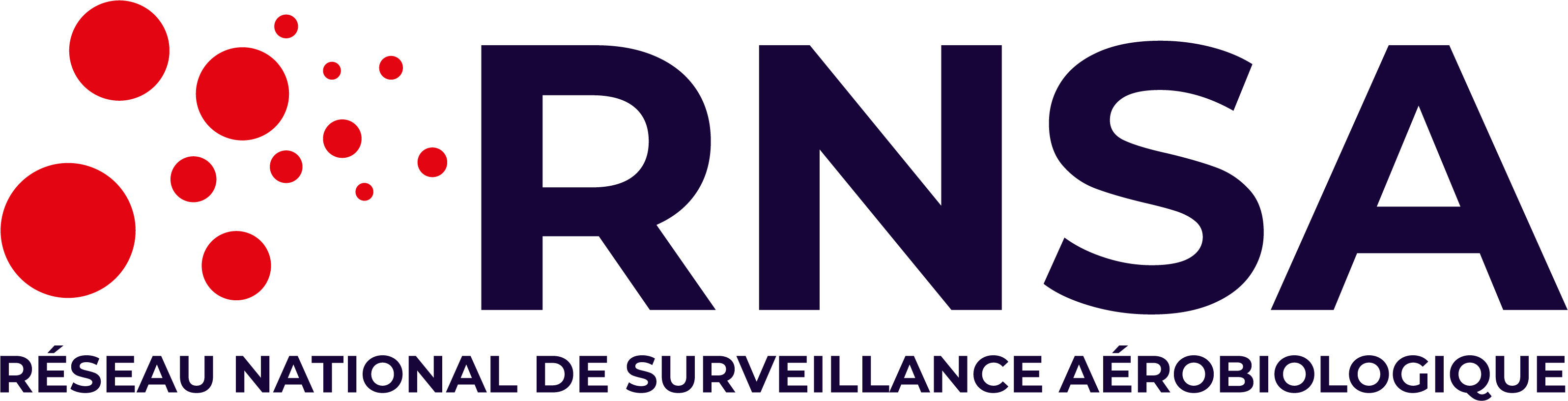 Evolution clinical index France 2019-2020-2021
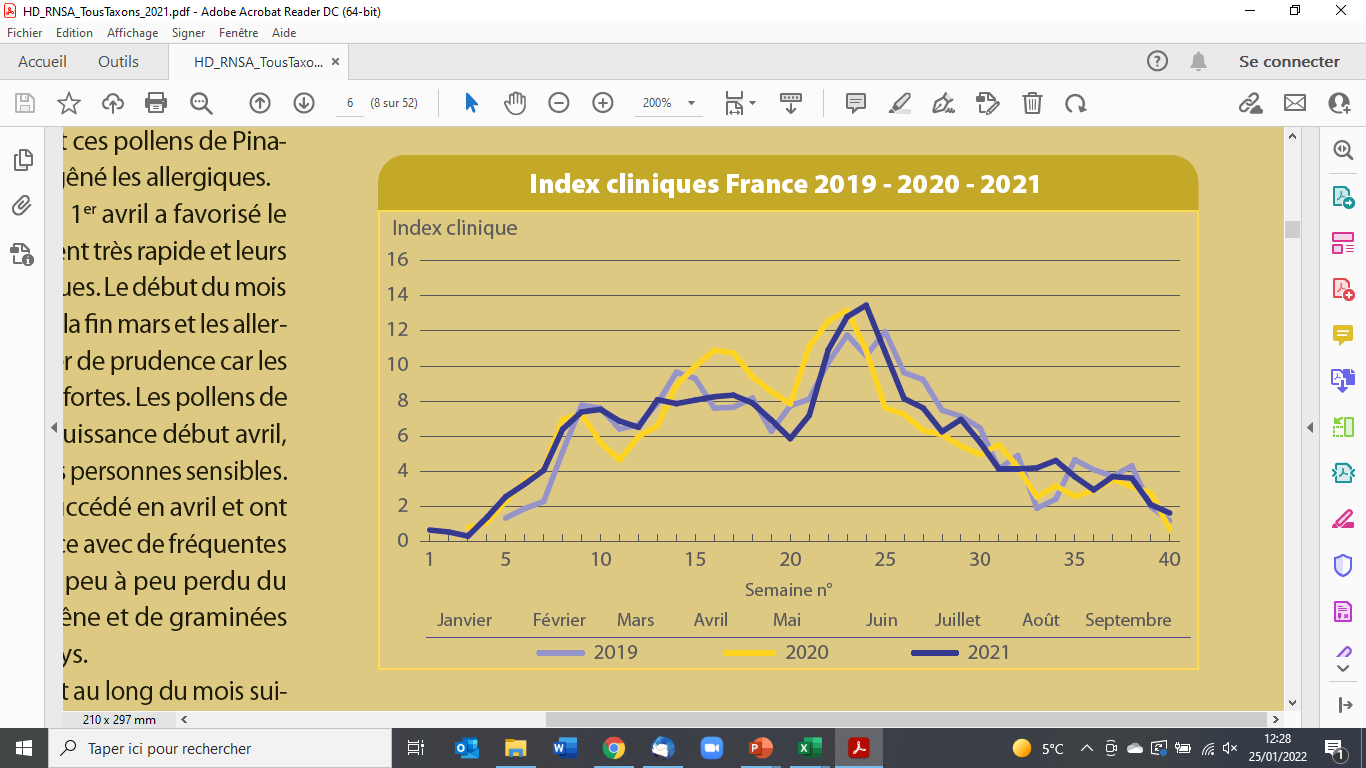 Clinical index
N° week
Information in France – website, Apps…
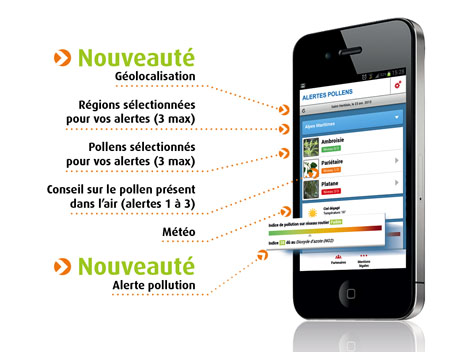 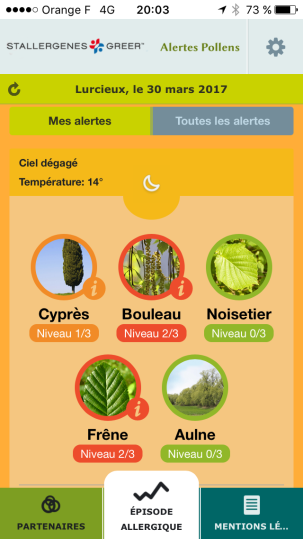 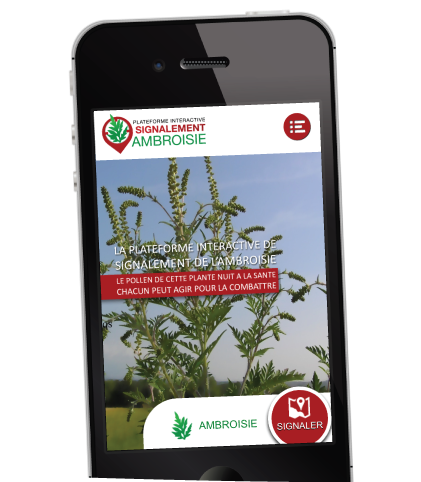 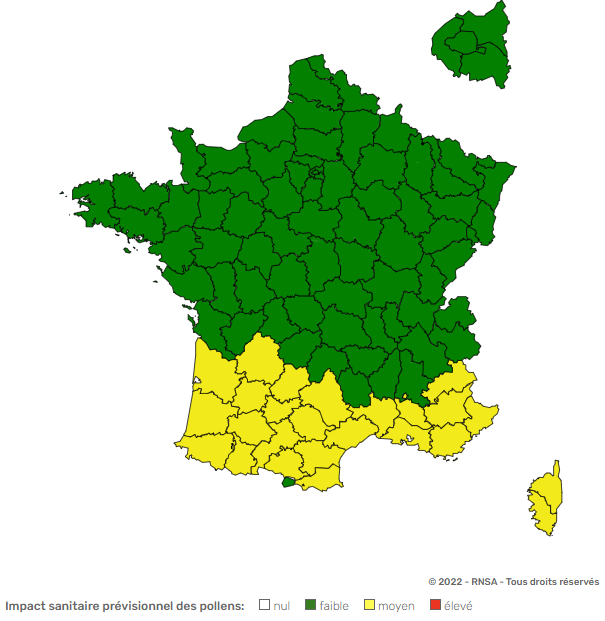 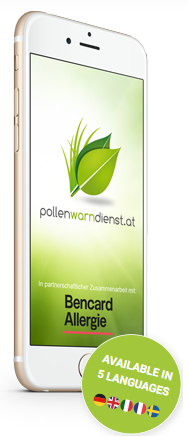 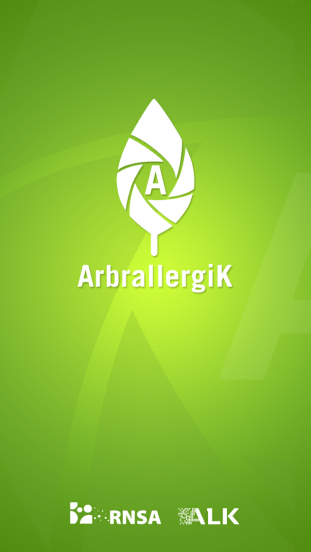 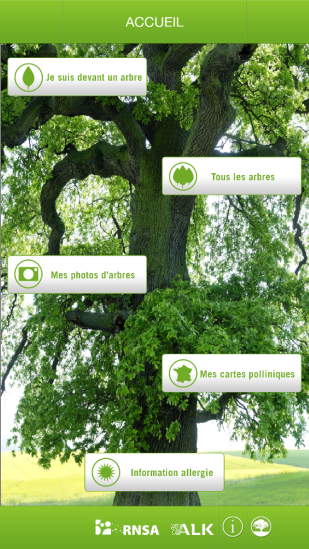 www.pollens.fr
Information in France – Social networks
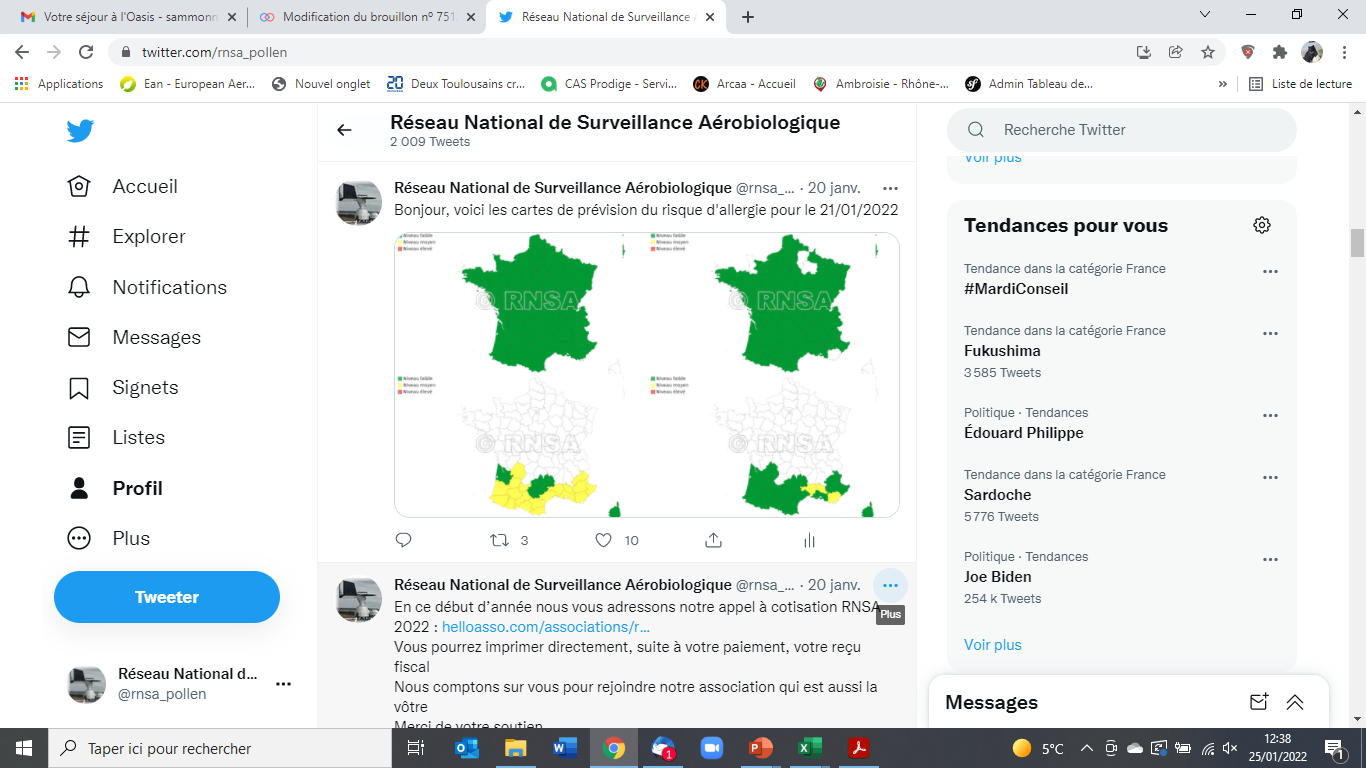 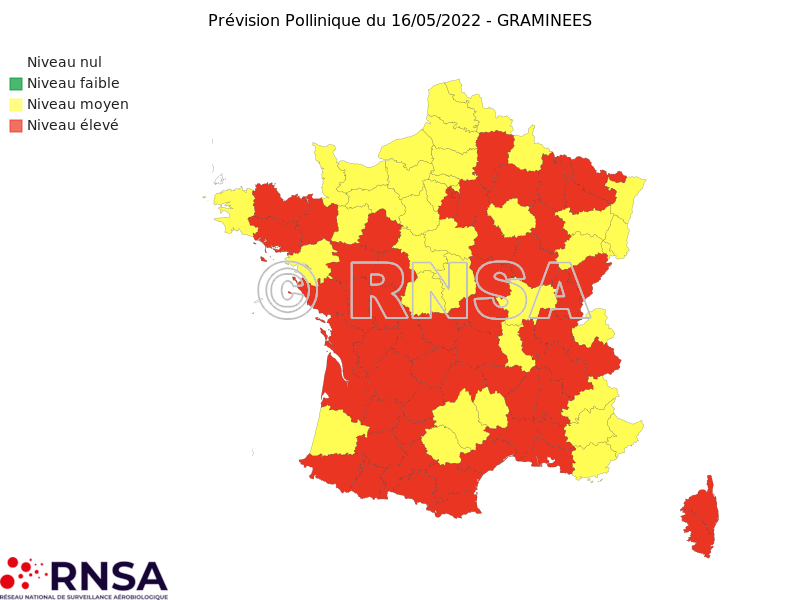 * Twitter: https://twitter.com/rnsa_pollen
* LinkedIn: https://www.linkedin.com/company/r%C3%A9seau-national-de-surveillance-a%C3%A9robiologique/?viewAsMember=true
* Facebook: https://www.facebook.com/RNSApollens
* Instagram: https://www.instagram.com/rnsapollens/
19
Information : Mail alert
Modeling (exemple : grasses pollen)
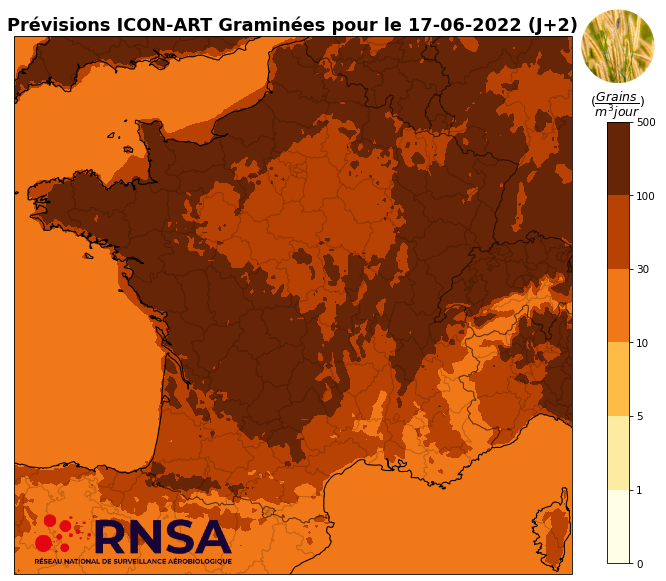 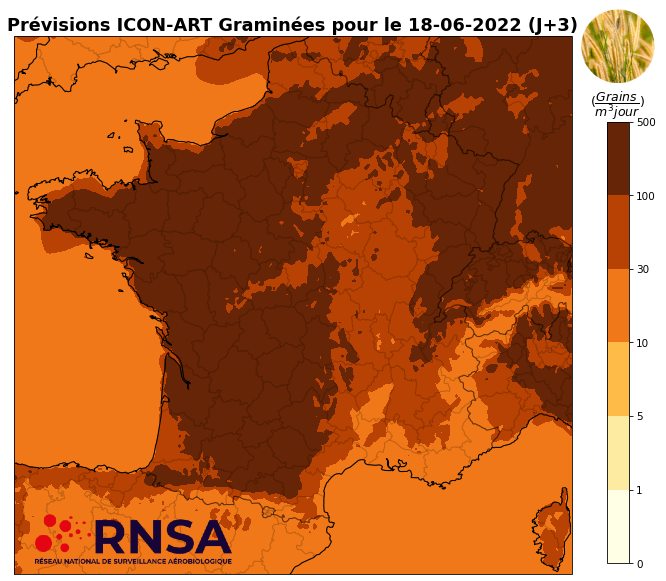 https://www.pollens.fr/en/cartes-de-modelisations
21
Results’leaflets
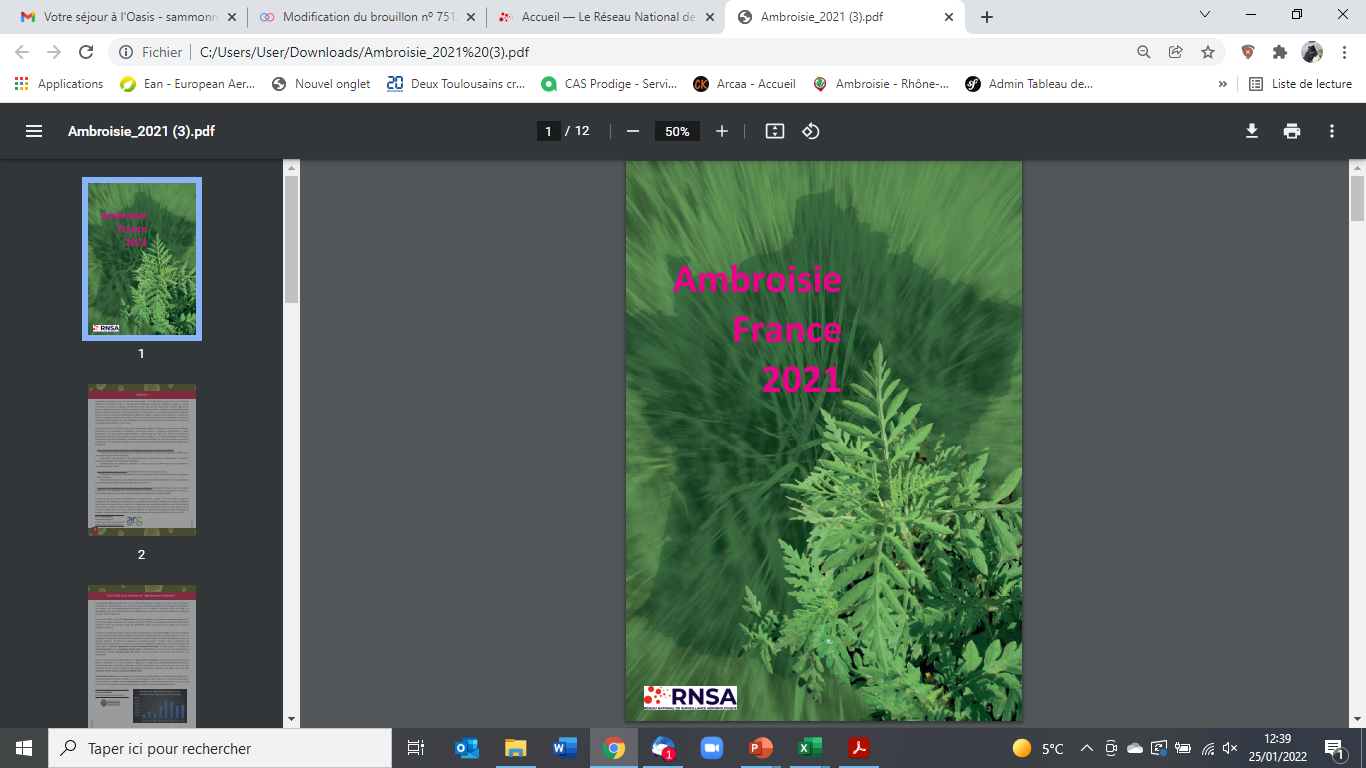 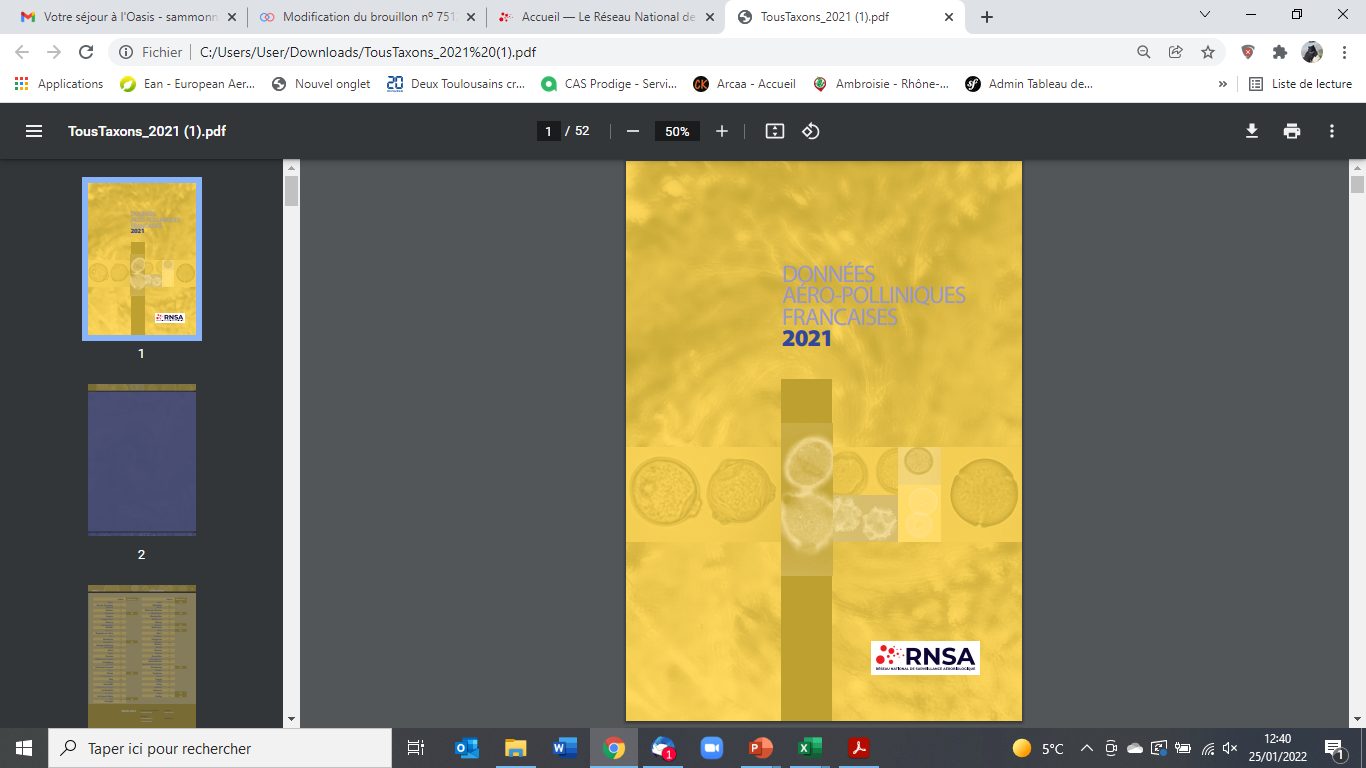 22
M. THIBAUDON – 71/82
Who to inform?
The clinicians/doctors
Better diagnosis
Better treatment
Better prevention

The patients (alert system)
Help for diagnosis
Better treatment

Health authorities
Difference between allergy potency and allergy risk
The allergy potency is specific to a pollen grain whatever the location while the allergy risk is a measure of health impact and depends on several factors such as the amount of pollen, the weather, the phenology, the symptoms observed by doctors…
24
Allergy potency of plants
The allergy potency of a plant species is the ability of its pollen to cause an allergy to a significant part of the population
The allergy potency can be:
Low or negligible : This means that a very large amount of pollen is needed to trigger an allergy and this applies only to the most sensitive people
Moderate : These species may be present locally to bring diversity into plantations, but they should not represent the majority of planted species
High : A few number of pollen is enough to cause an allergic reaction
25
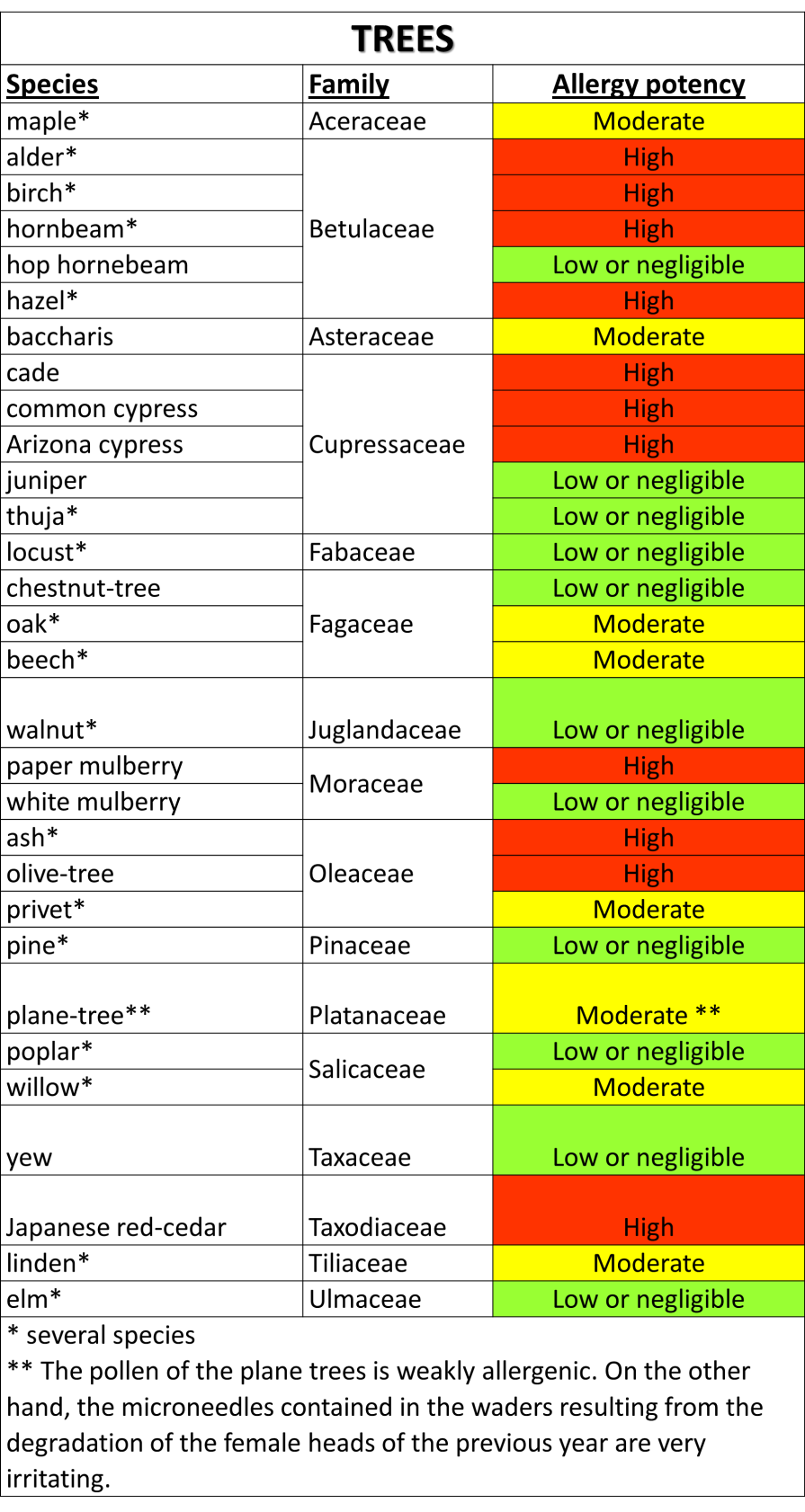 Allergy potency of trees
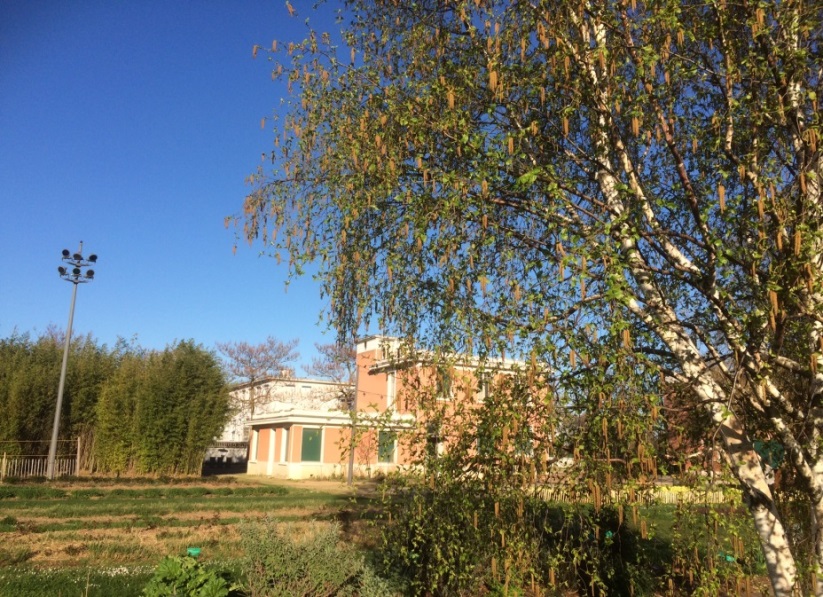 Birch
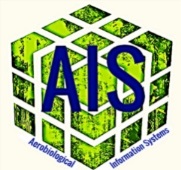 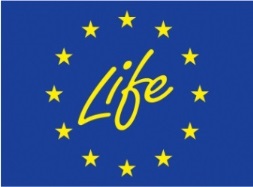 LIFE13 ENV/IT/001107
26
Urban Vegetation & Air Quality
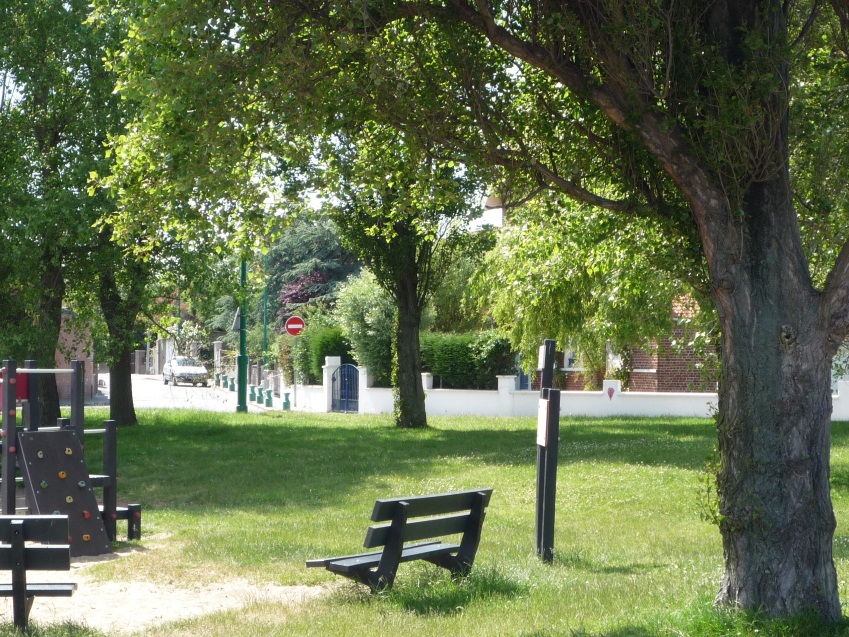 Absorption of pollutants
Absorption of particulate pollutants
P
P
P
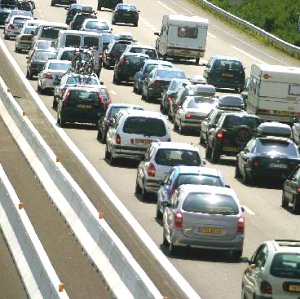 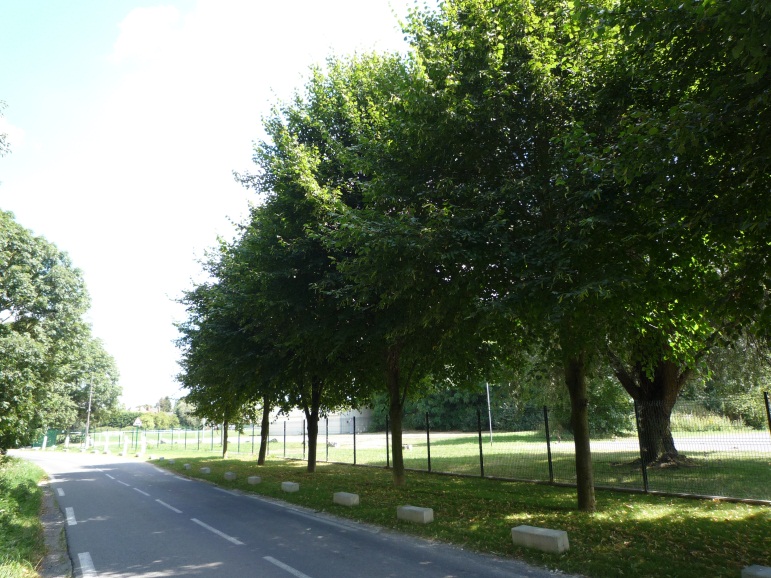 Effect on well-being
Fight against stress
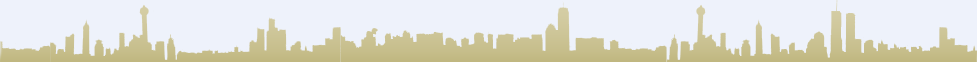 27
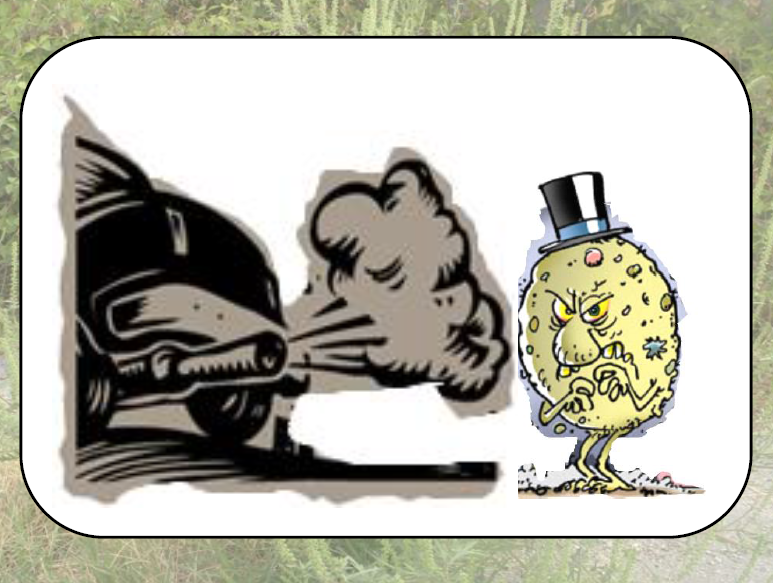 Pollution and pollen
Pollutants (NO₂, O₃, PM₁₀ et PM2.5) act: 
By weakening the respiratory system
On the aeroallergens contained in the pollen grains
On the structure  of the pollen grains
On allergenicity of 
     the pollen grains
28
[Speaker Notes: Dès 1876 des travaux de Charles Backley montrent que cette affection, appelée l’allergie, ne touche que les pays industrialisés. L’apparition de la rhinite dans différentes régions d’Europe et celle de la pollution chimique massive de l’atmosphère s’avèrent concomitantes: en effet la Grande-Bretagne fut la première à réaliser sa révolution industrielle, suivie par l’Allemagne et la France. L’allergie est en progression constante, et sa prévalence s’accroît en parallèle avec l'augmentation de la pollution. Depuis la fin du XIXe siècle les pollinoses semblent régulièrement progresser, au même rythme que la pollution globale de l'air. Les polluants gazeux et particulaires sont considérés comme facteurs aggravants de la réaction allergique. Dans les pays occidentaux, la pollution atmosphérique est liée, d’une part, à des composés gazeux comme l’ozone (O3), les oxydes d’azote (NO, NO2), les hydrocarbures ainsi que le dioxyde de soufre (SO2) et, d’autre part, à des polluants particulaires tels que les PM10 et PM2.5. Ces polluants agissent, soit d’une manière directe, en fragilisant l’appareil respiratoire, soit sur les aéroallergènes tels que ceux contenus dans les grains de pollen, en jouant sur la structure même du pollen ou, encore, en modifiant leur allergénicité [48,49]. 

Pour résumer, les effets directs de la pollution sur les grains de pollen sont constatés à plusieurs niveaux :
altération de la fonction reproductive du pollen,
changements physico-chimiques de la surface du grain et fragilisation de la membrane cytoplasmique,
modification du potentiel allergisant,
augmentation de la production de ROS et donc par extension, aggravation des effets pro-inflammatoires [48].]
Pollution and pollen
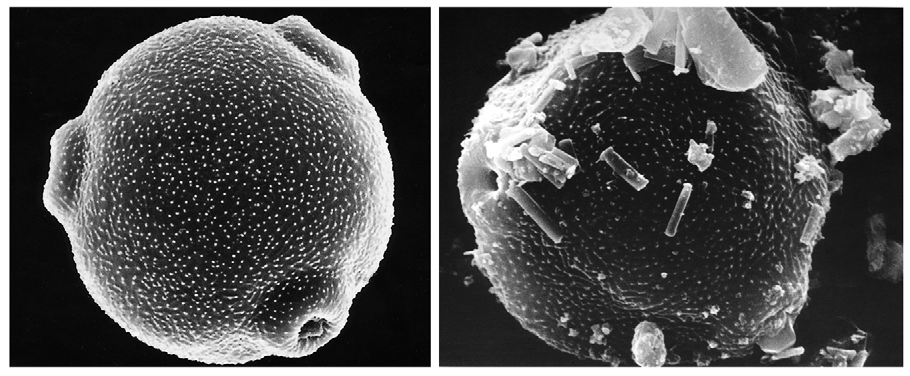 Birch pollen in the countryside                 Birch pollen in town
H. Behrendt & W.M. Becker, 2001 : Curr Opin Immunol 13, 709-715
29
Conclusion
Thanks to phenological data in particular, information on the allergy risk linked to exposure to pollen is predictive and helps allergy sufferers.
In addition, at the request of the Ministries of Health and Ecology,the RNSA published, in 2008, an electronic guide "vegetation in the city" which aims to inform public or private decision-makers and landscapers, on the need to take into account the health component in the choice and maintenance of plant species set up in urban or peri-urban spaces. https://www.vegetation-en-ville.org/
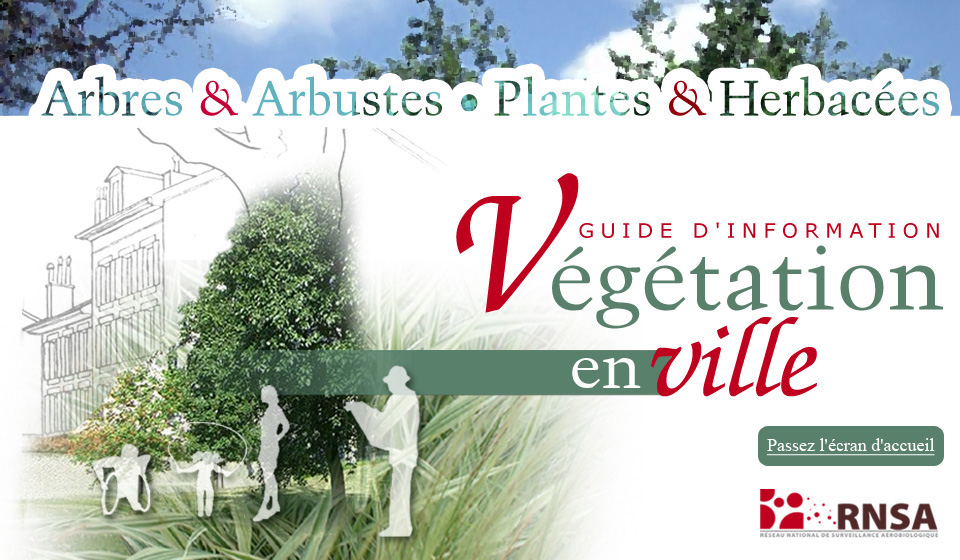 30
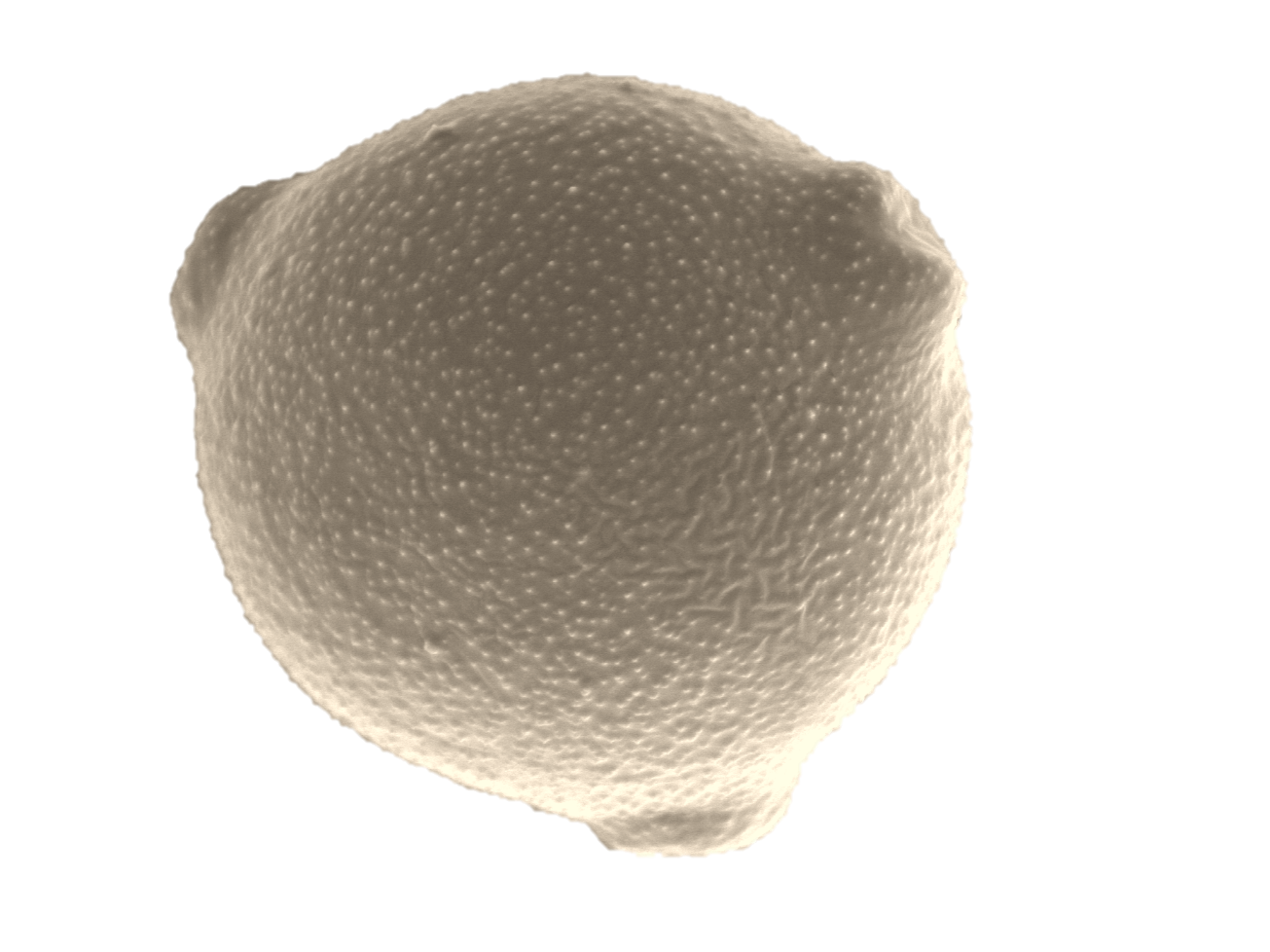 Thank you for your attention
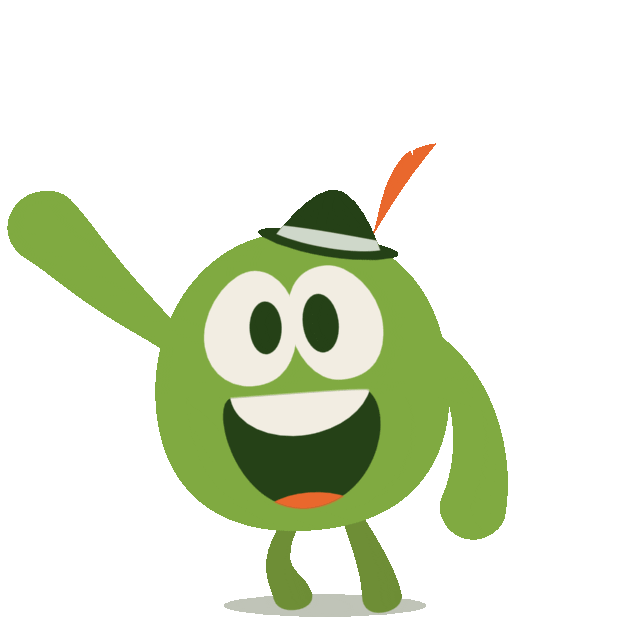 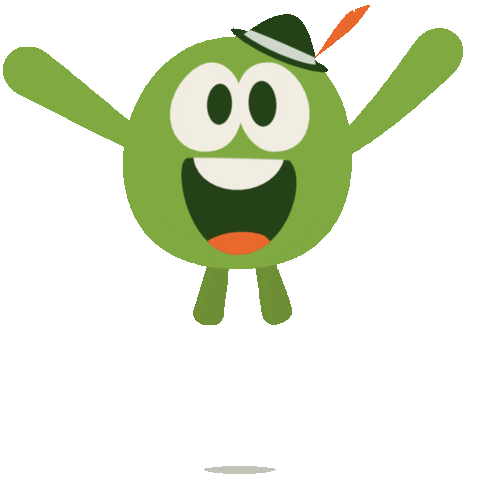 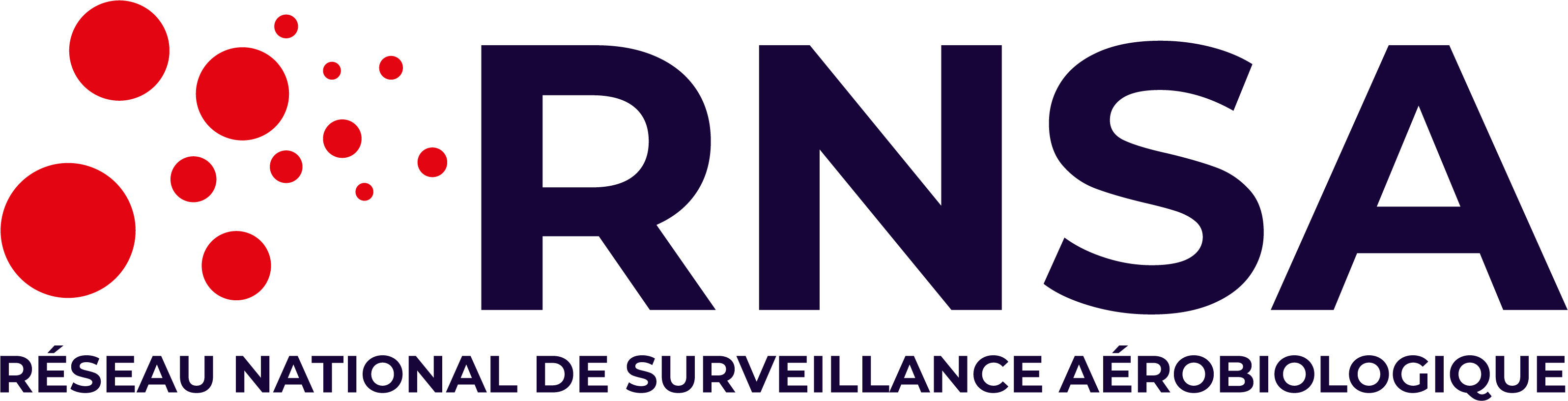 www.pollens.fr
https://www.vegetation-en-ville.org/
31
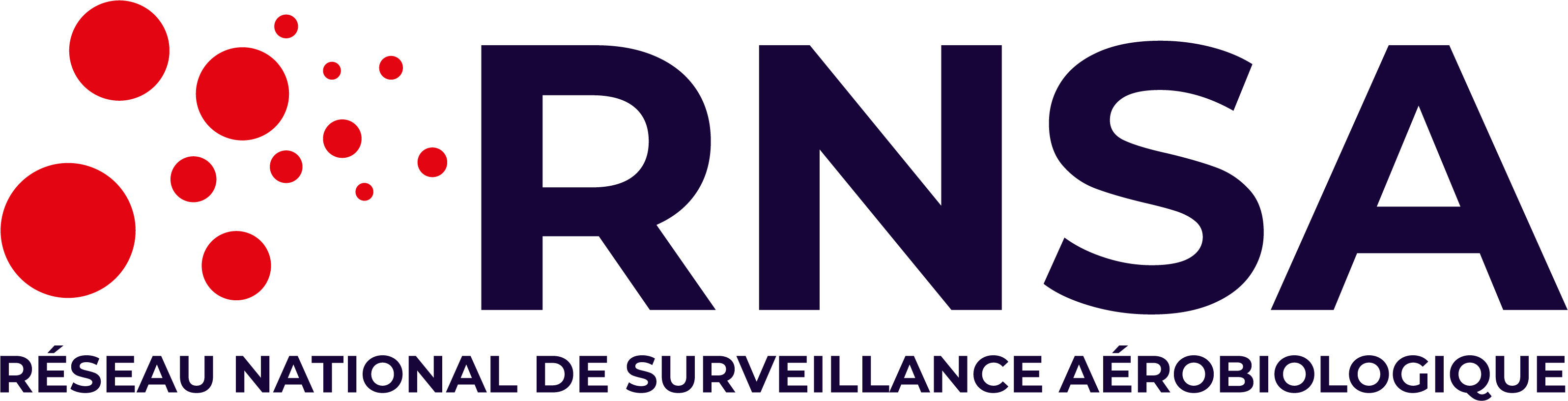